CHAPTER -III LINEAR ALGEBRAIC EQUATIONS
Introduction
In this chapter, we will deal with the case of determining the values of  x1  , x2   ,..., xn  that simultaneously satisfy the set of equations:
(3.1)
In particular we will consider linear algebraic equations which are of the form:





where the a's are constant coefficients, the b's are constants, and  n is the number of equations. 
 
The above system of linear equations may also be written in matrix form as:
(3.2)
(3.3)
Where [A] is an n by n square matrix of coefficients (called the coefficient matrix),





  {B} is an n by 1 column vector of constants,


  and {X} is an n by 1 row vector of unknowns:
Non - Computer methods
There are some non-computer methods which are used to solve small (n≤3 ) sets of simultaneous equations that do not require a computer. 

1. The Graphical Method 
Plotting the graphs (straight lines) and finding the point of intersection of the graphs. 
E.g Use the graphical method to solve
                  3x1+2x2=18
                   -x1+2x2=2
2. Cramer's Rule
Cramer's rule states that the solution of a set of linear equations given in Eq. 3.3 can be give as:



where D is the determinant of the coefficient matrix [A] , and Di  is the determinant of the matrix obtained by replacing the coefficients of the unknown xi in the coefficient matrix by the constants  b1,b2 , ...,bn .
(3.4)
For example,  x1 can be obtained as:







For more than three equations, Cramer's rule becomes impractical because, as the number of equations increase, the determinants are time-consuming to evaluate by hand. 

Consequently, more efficient alternatives are used.
3. Elimination of Unknowns
The basic strategy is to multiply the equations by constants so that one of the unknowns will be eliminated when the equations are combined. 

The result is a single equation that can be solved for the remaining unknown. This can then be substituted into either of the original equations to compute the other variable.

The elimination of unknowns can be extended to systems with more than two or three equations.
However, the numerous calculations that are required for larger systems make the method extremely tedious to implement by hand. 

However, the technique can be formalized and readily programmed for the computer.
1. Gauss Elimination
Description of the method

The approach is designed to solve a general set of  equations:
(3.5a)
(3.5b)
....
(3.5c)
The naive Gauss elimination method consists of two phases:

1. Forward Elimination : The first step is designed to reduce the set of equations to an upper triangular system. 

The initial step will be to eliminate the first unknown x1, from the second through the nth   equations. To do this, multiply Eq. (3.5a) by a21/a11 to give:
(3.6)
Now this equation can be subtracted from Eq. 3.5b to give:



                     Or 



the prime indicates that the elements have been changed from their original values. 

The procedure is then repeated for the remaining equations.
For instance, Eq. (3.5a) can be multiplied by a31/a11  and the result subtracted from the third equation.

Repeating the procedure for the remaining equations results in the following modified system:
(3.7a)
(3.7b)
(3.7c)
.....
(3.7d)
For the foregoing steps, Eq.(3.5a) is called the pivot equation, and a11  is the pivot coefficient  or element. 

Now repeat the above to eliminate the second unknown from Eq. (3.7c) through Eq. (3.7d).
.....
the double prime indicates that the elements have been modified twice.

The procedure can be continued using the remaining pivot equations.

 The final manipulation in the sequence is to use the (n-1)th equation to eliminate xn-1the  term from the n th equation. 

At this point, the system will have been transformed to an upper triangular system:
(3.8a)
(3.8b)
2. Back Substitution : Eq. (3.8d) can now be solved for xn :
(3.8c)
.	  		
     .       			.
(3.8d)
This result can be back substituted into the (n-1)th equation to solve for xn-1 . 

The procedure, which is repeated to evaluate the remaining x's, can be represented by the following formula:
Pitfalls of Gauss Elimination
There are some pitfalls that must be explored before writing general computer program to implement the method.

i, Division by Zero

During both elimination and back-substitution phases, it is possible that a division by zero can occur. 

Problems also arise when the coefficient is very close to zero.
The technique of pivoting (to be discussed later) has been developed to partially avoid these problems. 

ii, Round-off Errors

  The problem of round-off errors can become particularly important when large numbers of equations are to be solved. 

  In any event, one should always substitute the answers back into the original equations to check whether a substantial error has occurred.
iii,  ill conditioned Systems

  Ill-conditioned systems are those where a small change in coefficients results in large changes in the solution. 

  An alternative interpretation of ill-conditioning is that a wide range of answers can approximately satisfy the equations. 

  An ill-conditioned system is one with a determinant of the coefficient matrix close to zero.
iv, Singular Systems

The system is singular when at least two of the equations are identical. 

In such cases, we would lose one degree of freedom, and would be dealing with impossible case of n-1 equations in n  unknowns. 

Such cases might not be obvious particularly when dealing with large equation sets.

 Consequently, it would be nice to have some way of automatically detecting singularity.
The answer to this problem is neatly offered by the fact that the determinant of a singular system is zero.

This idea can, in turn, be connected to Gauss elimination by recognizing that after the elimination step, the determinant can be evaluated as the product of the diagonal elements. 

Thus, a computer algorithm can test to detect whether a zero diagonal element is created during the elimination stage.
Techniques for Improving Solutions
1. Use of more significant figures.
2. Pivoting: can be partial or complete. 
3. Scaling: Scaling is the process by which the maximum element in a row is made to be 1 by dividing the equation by the largest coefficient.
2. Gauss-Jordan Elimination
Gauss-Jordan is a variation of the Gauss elimination.

The major difference is that:

 I. when an unknown is eliminated in the Gauss-Jordan method, it is eliminated from all other equations rather than just the subsequent ones.

II. In addition, all rows are normalized by dividing them by their pivot elements.
Thus, the elimination step results in an identity matrix rather than a triangular matrix. Thus, back-substitution is not necessary.

The method is attributed to Johann Carl Friedrich Gauss (1777-1855) and Wilhelm Jordan (1842 to 1899).
Example : Use the Gauss-Jordan elimination method to solve the linear system  




First form the augmented matrix  M = [A , B]



Then perform Gauss-Jordan elimination.
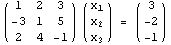 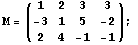 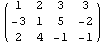 Hence, the solution is
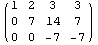 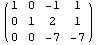 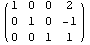 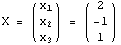 2. LU-Decomposition
Gauss elimination is a sound way to solve systems of algebraic equations of the form


However, it becomes inefficient when solving equations with the same coefficients , but with different right-hand side constants.

LU decomposition methods separate the time-consuming elimination of the matrix [A]  from the manipulations of the right-hand side {B} .
(1)
Thus, once  has been "decomposed", multiple right-hand side vectors can be evaluated in an efficient manner.

Derivation of LU Decomposition Method
Eq. (1) can be rearranged to give:


  Suppose that Eq. (2) could be expressed as an upper triangular system:
(2 )
Eq. (3) can also be expressed in matrix notation and rearranged to give:


Now, assume that there is a lower diagonal matrix with 1's on the diagonal,
(3)
(4)
that has the property that when Eq. (4) is premultiplied by it, Eq. (2) is the result. That is,


If this equation holds, it follows that

			    and
(5)
(6)
(7)
A two-step strategy (see Figure 3.1) for obtaining solutions can be based on Eqs. (4), (6) and (7): 

LU decomposition step: [A]  is factored or decomposed into the lower [L]  and upper [U]  triangular matrices.

 Substitution step: [L] and [U] are used to determine a solution  for a right-hand side . This step itself consists of two steps.
First, Eq. (7) is used to generate an intermediate vector by forward substitution.

 Then, the result is substituted into Eq. (4) which can be solved by back substitution for {X} .
Figure 3.1
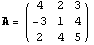 Example   Given                                             

 Find matrices L and U so that LU = A. 
 
Find the solution if
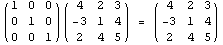 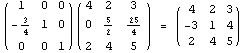 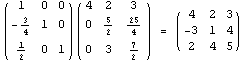 Hence,
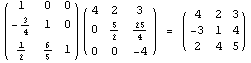 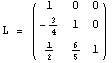 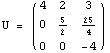 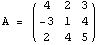 From [L]{D} = {b} we get d1 = -4, d2=1 and 
     d3= 2.8

From [U]{x}={d} we get x1 = -0.5, x2 = 2.55 and x3 = -0.7

Gauss-Seidel Method

 Iteration is a popular technique for finding roots of equations.  

Generalization of fixed point iteration can be applied to systems of linear equations to produce accurate results.
The Gauss-Seidel method is the most common iterative method and is attributed to  Philipp Ludwig von Seidel (1821-1896).

For the purpose of hand calculation let’s see 3 set of linear equations containing 3 unknowns.
If the diagonal elements are all nonzero, the first equation can be solved for x1, the second for x2 and the third x3 for  to yield:
(a)
(b)
(c)
Steps to be followed
i .   Using the initial guess x2 = x3= 0.0 solve for x1 from (a)
ii .  Using the values of x1 from step i and x3 = 0.0 solve for x2 from (b)
iii.  Using the value of x1 from step i and that of x2 from step ii solve for x3  from (c)
iv.  Using the value of x2 from step ii and that of x3 from step iii solve for x1 from (a)
v.  Using the value of x1 from step iv and that of x3  from step iii solve for x2  from (b)
vi . Using the value of x1 from step iv and that of x2 from step v solve for x3 from(c) 
vii . Repeat the process until the required accuracy is achieved.
Example 2  Use the Gauss-Seidel method to obtain the solution of the following system of linear equations.  





Solving for:   x1   from eq1
                     
                     x2   from eq2
         
                     x2   from eq3
Executing the above steps, we will have the following result.
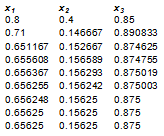 As we can see the values start to repeat after the 8th iteration hence we can stop the calculation and take the final values as the solution of the linear system of equations.
          
          Hence,   x1  = 0.65625     
                        x2  = 0.15625
                        x3  = 0.875
The Gauss-Seidal method is applicable to predominantly diagonal systems. A predominantly diagonal system has large diagonal elements.

The absolute value of the diagonal element in each case is larger than the sum of the absolute values of the other elements in that row of the matrix A. 

For such predominantly diagonal systems, the Gauss-Seidal method always converges to the correct solution